Adolesan Dönemde Psikososyal Gelişme
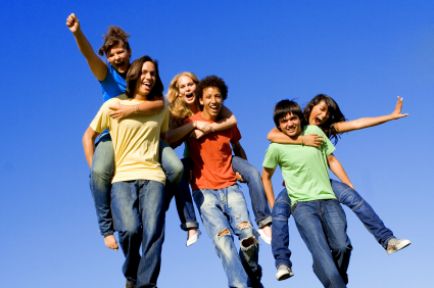 Adolesan Dönemde Psikososyal Gelişme
Adolesan dönem üçe ayrılmaktadır;
Erken adolesan dönem	(10-13 yaş)
Orta adolesan dönem		(14-16 yaş)
Geç adolesan dönem		(17-19 yaş)
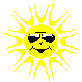 Adolesan Dönemde Fiziksel Ve Cinsel Büyüme Ve Gelişme Ve Psikososyal Gelişme
Erken Adolesan Dönem:
Erken adolesan dönemde pubertenin başlaması ile oluşan fiziksel değişimler ve bu değişimlerle birlikte psikososyal değişimler gözlenmektedir
Adolesan bu dönemde temel olarak fiziksel değişimleri özümsemeye ve bağımsızlık için mücadele etmeye çalışırlar
Puberte ile birlikte, ancak kızlarda erkeklere göre bir iki yıl önce psikososyal ve duygusal değişimler ortaya çıkar
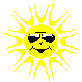 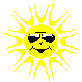 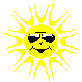 Adolesan Dönemde Fiziksel Ve Cinsel Büyüme Ve Gelişme Ve Psikososyal Gelişme
Bağımsızlık-Bağımlılık Mücadelesi: 
Erken adolesan dönem, aileye olan bağımlılığın bağımsızlık davranışı şeklinde değiştirilmesi çabalarının başlangıcıdır
Ailenin aktiviteleri ile daha az ilgilenme ve ailenin eleştiri ya da tavsiyelerine uymada isteksizlik gösterme
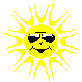 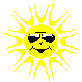 Adolesan Dönemde Fiziksel Ve Cinsel Büyüme Ve Gelişme Ve Psikososyal Gelişme
Bağımsızlık-Bağımlılık Mücadelesi: 
Başka bir desteğe sahip olmadan aileden ayrılma ortamı oluşturma ve bunun da aile içinde bazı sorunlara yol açması
Duygusal dalgalanmalar
Kendini ifade etme yeteneğinde artma
Aile dışında yeni insanlar arama
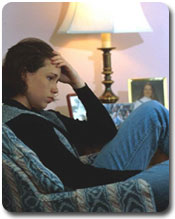 Adolesan Dönemde Fiziksel Ve Cinsel Büyüme Ve Gelişme Ve Psikososyal Gelişme
Beden İmajı Algısı: 
Hızlı büyüme ile vücudunda olan değişimleri kafasına takma ve normal olup olmadığını sorgularlar: 
Kendisini sorgulama
Dış görünüşü ve çekiciliği konusunda emin olmama
Sıklıkla kendi bedenini başkaları ile karşılaştırma
Cinsel anatomi ve fizyoloji ile ilgilenme, menstrüasyon ya da ejakulasyon, mastürbasyon, göğüs ya da penis büyüklüğü hakkında endişe etme
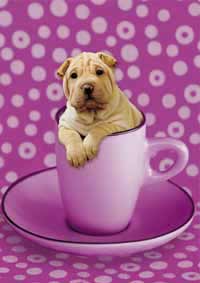 Adolesan Dönemde Fiziksel Ve Cinsel Büyüme Ve Gelişme Ve Psikososyal Gelişme
Akran Grup İlişkisi: 
Aileden uzaklaştıkça arkadaşların yanında kendini daha iyi hissetmeye başlarlar
Yalnızca aynı cinsiyetten arkadaş edinme
Arkadaşlarına karşı çok fazla duygusal ve hassas; aynı zamanda homoseksüel olma korkusu ya da ilişkileri konusunda kaygı duyma
Bazen karşı cinsiyetten arkadaşlıklar da kurabilir
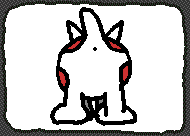 Adolesan Dönemde Fiziksel Ve Cinsel Büyüme Ve Gelişme Ve Psikososyal Gelişme
Kişilik Gelişimi: 
Fiziksel büyümenin hızlı olması ile kognifif özelliklerde de gelişme gözlenir
Bu dönemde, adolesan gelecek için hazırlanmakta ve başarılı olması beklenmektedir 
Soyutluk kavramını anlama
Sıklıkla hayal kurma (yalnız başına hayal kurulması sağlıklı olmamakla beraber; hayal kurmanın ifade etme, problemleri çözme, yaşamın farklı yönlerini yaratma gibi yararlar sağladığı bilinmektedir)
Adolesan Dönemde Fiziksel Ve Cinsel Büyüme Ve Gelişme Ve Psikososyal Gelişme
Kişilik Gelişimi: 
Gerçekçi olmayan ideallere sahip olma (pilot olma isteği gibi)
Otoriteyi sorgulama, aile ya da öğretmenin dayanma derecesini test etme
Daha fazla özel bir yaşama sahip isteği, bu dönemde günlük tutma çoğunlukla çok önemlidir
Adolesan Dönemde Fiziksel Ve Cinsel Büyüme Ve Gelişme Ve Psikososyal Gelişme
Kişilik Gelişimi: 
Cinsel isteklerin ortaya çıkması, açık saçık konuşma ve şakalar yapmaya eğilimin artması
Kendi değer yargılarını geliştirme
Kendi isteklerini kontrol edememe, bu da risk alma davranışlarına yol açabilir
Bulunduğu durumunu abartmak, çok yalnız hissetmek, problemlerinin çok büyük olduğunu düşünme
Adolesan Dönemde Fiziksel Ve Cinsel Büyüme Ve Gelişme Ve Psikososyal Gelişme
Orta Adolesan Dönem
Orta adolesan dönemde daha yoğun duygular, büyük bir amaç belirlenir ve akranların etkisi önemlidir
Bağımsızlık-Bağımlılık Mücadelesi
Aileler ile olan çatışmalar daha fazladır ve arkadaşları çok daha önemlidir
Adolesan Dönemde Fiziksel Ve Cinsel Büyüme Ve Gelişme Ve Psikososyal Gelişme
Beden İmajı Algısı:
Bir çok pubertal değişim sonuçlanmıştır, değişimlerini daha az sorgulamaktadır
Bedenini kabul etmiştir ve rahatlar
Bedenine daha fazla vakit ayırır ve çekici görünmek için çok fazla vakit harcar
Adolesan Dönemde Fiziksel Ve Cinsel Büyüme Ve Gelişme Ve Psikososyal Gelişme
Akran Grup İlişkisi: 
Akranların etkisi çok kuvvetlidir 
Kendi kültürel yapısı içinde yoğun bağlanmalar yaşama
Arkadaşların değer, giysileri ile uyum içinde olma, arkadaşları ile ortak şifreler oluşturma, aileden uzaklaşma 
Duygusal beraberliklerin artması, flörtünün olması, cinsel deneyim yaşama, cinsel ilişkisinin olması
Klüp, takım, çete gibi farklı gruplara girme
Adolesan Dönemde Fiziksel Ve Cinsel Büyüme Ve Gelişme Ve Psikososyal Gelişme
Kişilik Gelişimi: 
Soyut kavramlarda gelişme olur, yeni bir kişilik geliştirir
Kendi amaç ve duygularda açıklık gelişir, başkalarının duygularını değerlendirme becerisi gelişir
Entellektüel kapasitede artma ve yaratıcılık başlar
Daha az idealistik beklentiler (bu dönemde orta ve az düzeyde beceriye sahip olan adolesanlar, kendi kapasitelerinin düşük olduğu düşüncesi ile kendine değersiz görme sorunu yaşayabilirler)
Risk alma davranışlarını alma eğilimi, ölümsüz olduğunun ispatına ait duygulara sahip olma
Adolesan Dönemde Fiziksel Ve Cinsel Büyüme Ve Gelişme Ve Psikososyal Gelişme
Geç Adolesan Dönem
Geç adolesan dönem kişiliğin mücadele edinilen ve ayrılık dönemidir
Eğer erken ve orta adolesanda destekleyici bir aile ve arkadaş grubunda bulunduysa bu dönemi de başarı ile geçirecek ve erişkin dönem için sorumluluklarını üstelenebilirler
Adolesan Dönemde Fiziksel Ve Cinsel Büyüme Ve Gelişme Ve Psikososyal Gelişme
Bağımsızlık-Bağımlılık Mücadelesi: 
Bu dönemde sakinleşme ve tekrar aileye bağlanma vardır
Aile ile olan ilişkiler değişmiş, ailenin önemi ve değeri daha fazla anlaşılmıştır
Ailenin önerileri tekrar kabul edilmeye başlar
Ancak bu dönemde bazı adolesanlar erişkin sorumluluklarını üstlenemezler; aile ya da arkadaşlara bağımlı kalmak isteyebilirler
Adolesan Dönemde Fiziksel Ve Cinsel Büyüme Ve Gelişme Ve Psikososyal Gelişme
Bağımsızlık-Bağımlılık Mücadelesi: 
Kendine yetmeyi erteleme
Kelimeleri daha iyi kullanma ve kendini daha iyi ifade etme
Daha tutarlı ilgilere sahip olma
Tek başına karar verebilme
Adolesan Dönemde Fiziksel Ve Cinsel Büyüme Ve Gelişme Ve Psikososyal Gelişme
Beden İmajı Algısı: 
Büyüme ve gelişme tamamlanmıştır
Anormallik olmadığı sürece sorun olmamaktadır
Adolesan Dönemde Fiziksel Ve Cinsel Büyüme Ve Gelişme Ve Psikososyal Gelişme
Akran Grup İlişkisi: 
Akranlar ilişkiler daha az önemlidir, kendi değer ve düşünceleri vardır
Arkadaş olduğu bir kişi ile daha uzun zaman geçirilir
Tek kişi ile yaşanan bu ilişkide daha fazla paylaşma, deneyim kazanma ve ifade edebilme yer alır
Genellikle duygusal bir beraberlik akranlarla olan iletişimine tercih edilir
Adolesan Dönemde Fiziksel Ve Cinsel Büyüme Ve Gelişme Ve Psikososyal Gelişme
Kişilik Gelişimi:  
Gerçekçi düşünce gelişimi
Sınırlıklık koyabilme, geciktirme, uzlaşma becerilerini geliştirme
Amaçlarına ulaşma ve ekonomik olarak bağımsızlık sürecine başlama
Dini, manevi ve cinsel değerlerini tekrar süzgeçten geçirme
ERİŞKİN DÖNEME
HOŞGELDİNİZ